STI2D   -  Spécialité SIN
Les systèmes communicants
Formation de Spécialité SIN

Pairformance : SIN4
Transport
Traitement
Restitution
Acquisition
STI2D   -  Spécialité SIN
Les systèmes communicants
De nombreux objets industriels ou du quotidien embarquent de l'intelligence : 
les appareils électroménagers, 
les véhicules automobiles, 
les assistants personnels, 
les téléphones mobiles, 
les téléviseurs 
mais aussi 
les automates industriels, 
les appareils de mesures,  etc…

Ils se doivent désormais d’être communicants et accessible depuis internet.

Complexité des tâches à réaliser  
=> implantation de systèmes d’exploitation dans l’électronique embraquée. 

Ces derniers confèrent robustesse, légèreté et interopérabilité. En outre, ils permettent, par l’intermédiaires de pilotes, d’accéder facilement aux ports de communications les plus répandus (série, usb, Ethernet).
STI2D   -  Spécialité SIN
Les systèmes communicants
Logiciels
Propriétaires (Suite Office, SolidWorks, …)
Libre (Open Office, Google Sketch Up, …)
Système d’exploitation
Propriétaires (Mac OS, Microsoft DOS et Windows, Unix)
Libre (Linux, Androïde, …)
Maison (OS9, constructeurs automobiles, …)
Matériel
Ordinateur PC (Environnement domestique ou professionnel, bornes interactives, …)
Ordinateur embarqué (téléphonie mobile, automobile, robotique, …)
Carte microcontrôleur (systèmes autonomes et dédiés, …)
STI2D   -  Spécialité SIN
Qu’est ce qu’un système embarqué ?
Un système embarqué (embedded system) est un système ou un périphérique informatique qui assure une fonction dédiée et qui est généralement conçu pour être utilisé avec une application logicielle spécifique  qui  s’appuie la plupart du temps sur un système d’exploitation


Synonyme : système enfoui

Les systèmes embarqués sont en général utilisés dans un environnement matériel contraint



ex : Tableau de bord d’un véhicule
géré par un programme embarqué
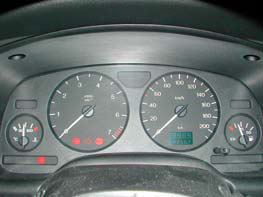 STI2D   -  Spécialité SIN
Qu’est ce qu’un système embarqué ?
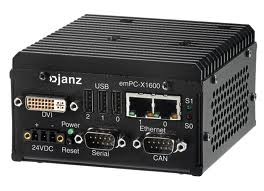 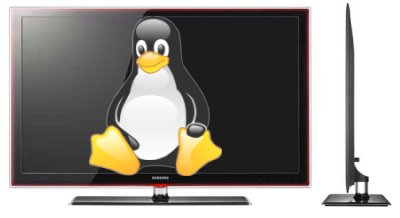 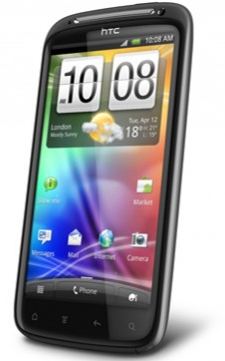 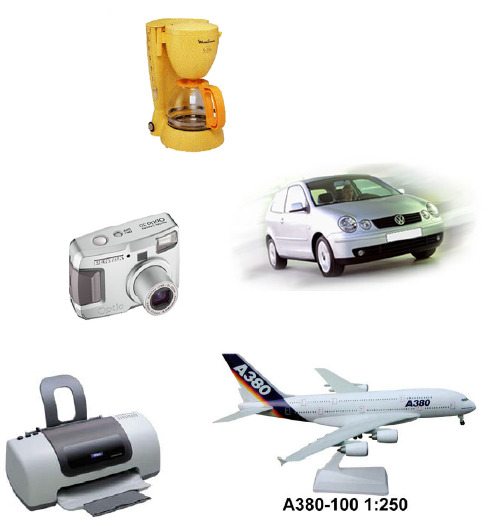 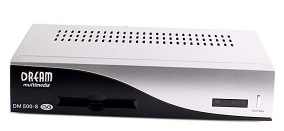 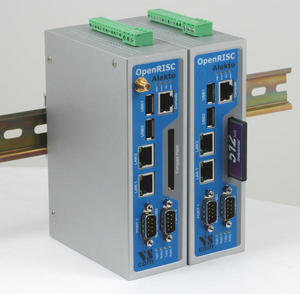 STI2D   -  Spécialité SIN
Qu’est ce qu’un système embarqué ?
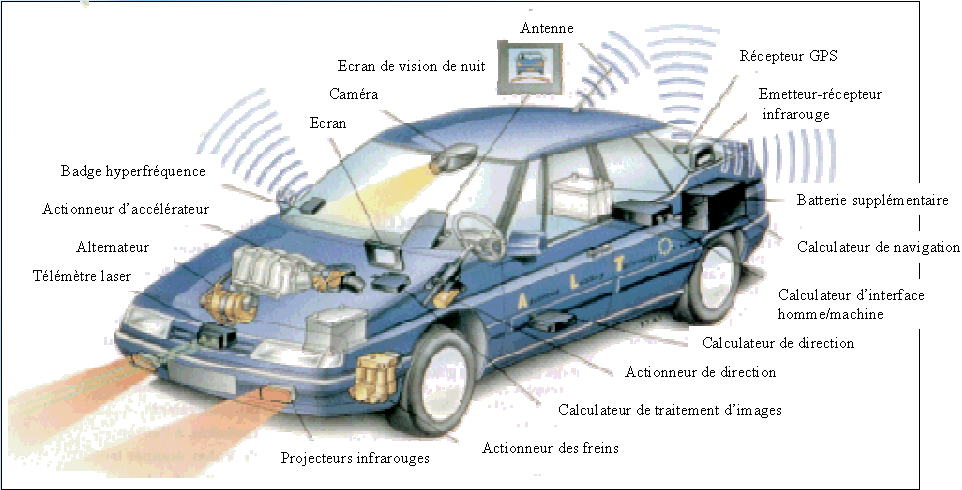 STI2D   -  Spécialité SIN
Linux dans les systèmes embarqués
Logiciel libre :
Disponibilité du code source
Possibilité de réaliser des travaux dérivés
Redistribution sans royalties

Système UNIX : fiabilité, robustesse et professionnalisme

Expérience assez longue de son utilisation pour des applications serveurs

Relativement simple à adapter à des architectures variées (CISC, RISC, ARM)

Système complexe donc gourmand en ressources MAIS évolution matérielle (mémoires, processeurs) => Avantageux

Développement naturellement réparti  à travers le monde

Accompagne la montée en puissance des pays émergents (référence en Asie)

Capacités d'inter-opérabilité : introduction de versions communicantes des objets de la vie courante (automobile, Hi-Fi, téléphonie, domotique, vidéo-sécurité, etc.)

Profite de la méfiance des utilisateurs et développeurs du domaine embarqué pour les solutions de type Microsoft
STI2D   -  Spécialité SIN
Linux dans les systèmes embarqués
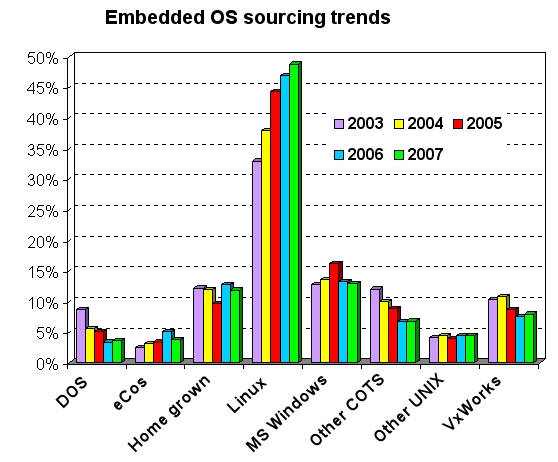 http://www.linuxfordevices.com/c/a/Linux-For-Devices-Articles/Snapshot-of-the-embedded-Linux-market-April-2007/
STI2D   -  Spécialité SIN
Linux dans les systèmes embarqués
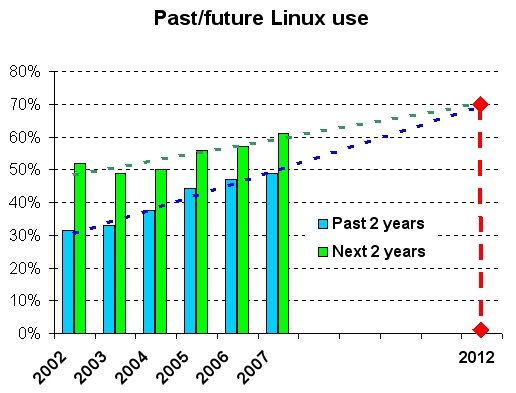 http://www.linuxfordevices.com/c/a/Linux-For-Devices-Articles/Snapshot-of-the-embedded-Linux-market-April-2007/
STI2D   -  Spécialité SIN
Linux dans les systèmes embarqués
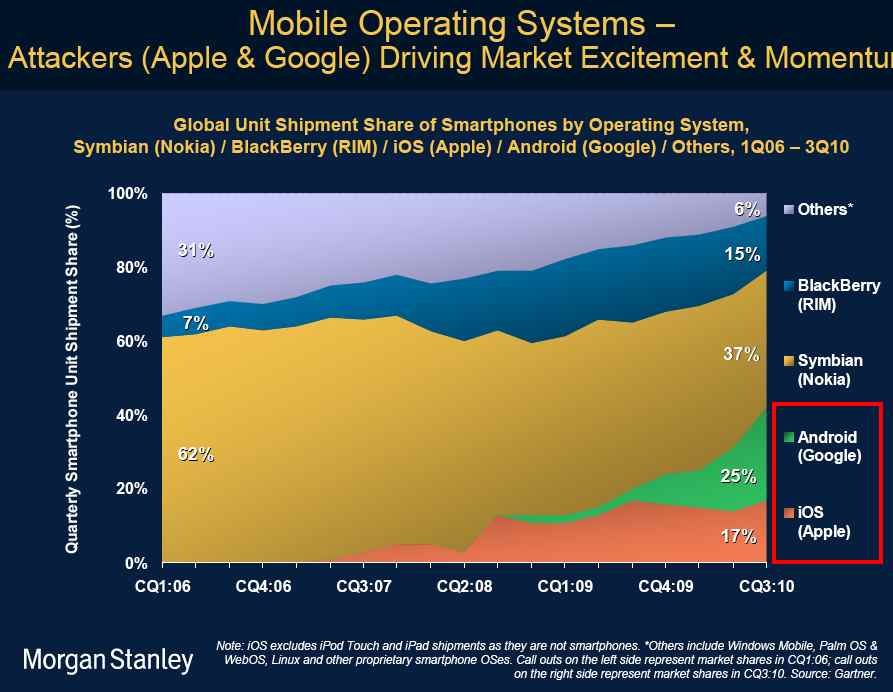 STI2D   -  Spécialité SIN
Linux dans les systèmes embarqués
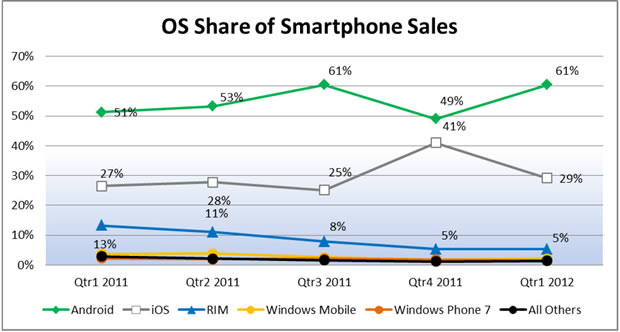 STI2D   -  Spécialité SIN
L’interface utilisateur
Génie logiciel

Interaction entre l’utilisateur et le matériel
IHM : Interface Homme-Machine (WYSIWYG)

Programme :  compilé ou interprété (on parle alors de script)

Compilé : génère une application portable qui s’appuie sur le SE
Interprété : fichier texte interprété par un programme résidant sur l’ordinateur

Langage de programmation et environnement de développement
C++Builder (développement d’application pour Windows en C++)
Visual Studio (Suite de développement multi-langages de Microsoft)
QT (développement d’application multi-plateformes et multi-langages)
 Eclipse (développement libre, extensible, universel et polyvalent.)
MindStorm (langage graphique de programmation des module Lego)
App Inventor (développement d’application pour Androïde, graphique)
…
STI2D   -  Spécialité SIN
La virtualisation
Définition
Permet de disposer de plusieurs environnements d’exécution sur un seul ordinateur
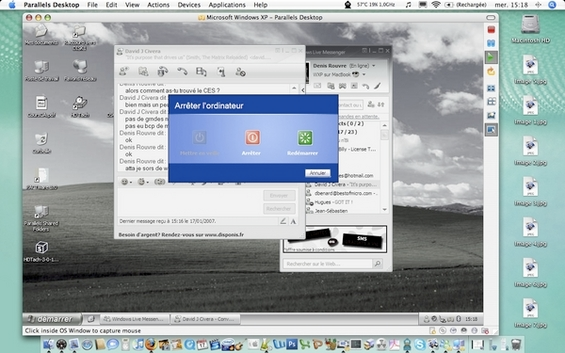 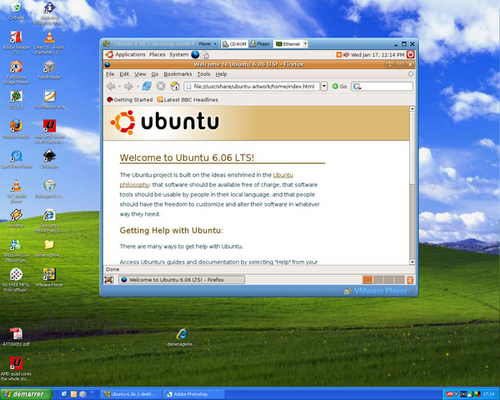 STI2D   -  Spécialité SIN
La virtualisation
Pourquoi virtualiser ?

Réduire les coût (nombre de machines réelles, consommation d’énergie, infrastructure, …)
Installer plusieurs systèmes d’exploitations sans  gestion de multi-boot
Machines virtuelles faciles à créer, à gérer, à sauvegarder et à transporter
STI2D   -  Spécialité SIN
La virtualisation
Comment ça marche ?
Le système de base :
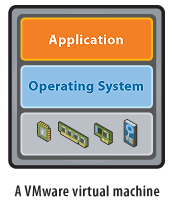 STI2D   -  Spécialité SIN
La virtualisation
Comment ça marche ?
La virtualisation
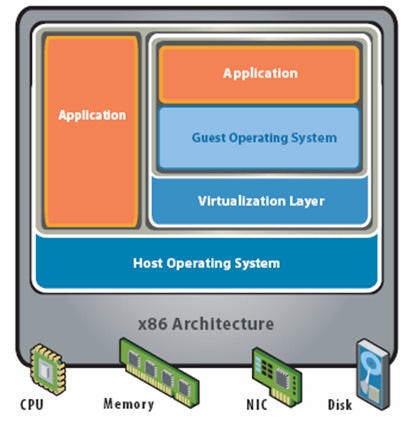 Les instructions sont exécutées    nativement par le processeur de l'hôte

   Les performances sont souvent proches     d'une machine réelle

   Perte de performances lors d’appels au    matériel (comme une carte graphique)
STI2D   -  Spécialité SIN
La virtualisation
Comment ça marche ?
La paravirtualisation
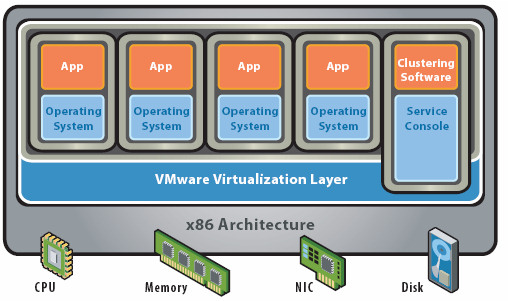 Basés sur un hyperviseur  qui 
   remplace  l’OS hôte.

  Destiner au milieu de l’entreprise   car très robuste et performant
STI2D   -  Spécialité SIN
La virtualisation
Les produits
Virtual Box
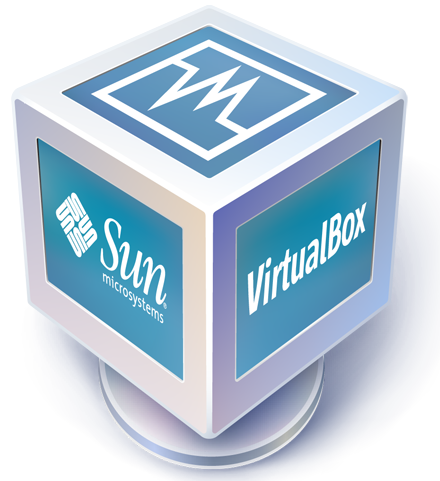 logiciel de virtualisation de systèmes d'exploitation
 utilisant les ressources matérielles du système hôte
 licence GPL ou PUEL (propriétaire ORACLE)
 version pour Windows, Linux et Mac OS
STI2D   -  Spécialité SIN
La virtualisation
Les produits
Microsoft Virtual PC
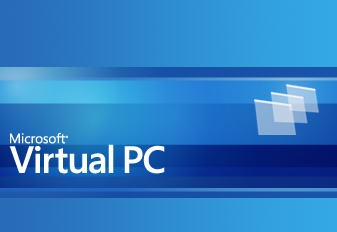 Solution d'ordinateur virtuel de Microsoft
 version pour Windows gratuite
 version pour Mac OS payante
 problèmes dans la virtualisation de linux   (gestion de la carte graphique, de la souris, …)
STI2D   -  Spécialité SIN
La virtualisation
Les produits
VMware
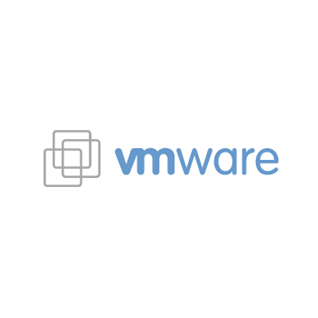 ensemble de produits propriétaires de virtualisation   d'architectures x86
 système hôtes windows, linux ou Mac OS
 possibilité d'émuler une machine multiprocesseur
 interface graphique 3D virtualisée
STI2D   -  Spécialité SIN
La virtualisation
Quelques produits VMware
VMware Workstation
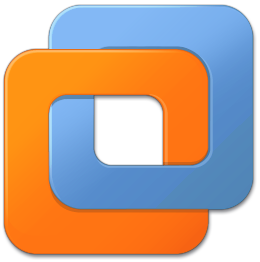 permet la création de machines virtuelles sur tout OS
 leader et pionnier de la virtualisation des PC
 souple, intuitif et performant
 création de réseaux de machines virtuels 
 développement, test, démonstration   et déploiement de logiciels
STI2D   -  Spécialité SIN
La virtualisation
Quelques produits VMware
VMware Player
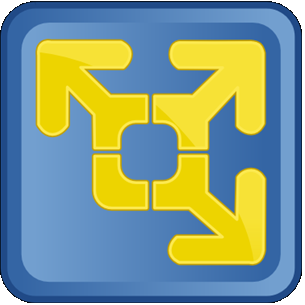 simulation de PC, installation de systèmes d’exploitation, 
développement, déploiement de logiciels, 
gestion de serveur, …
STI2D   -  Spécialité SIN
La virtualisation
Quelques produits VMware
VMware ESX / ESXi
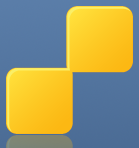 hyperviseurs  qui  partitionnent les serveurs   physiques en plusieurs machines virtuelles
 ESXi : version gratuite
 exécute des systèmes d’exploitation Windows,   Linux, Solaris et NetWare non modifiés   sur les machines virtuelles.
  basés sur une distribution RedHat Linux 5 modifiée
STI2D   -  Spécialité SIN
La virtualisation
Création d’une machine virtuelle
Typique ou personnalisée
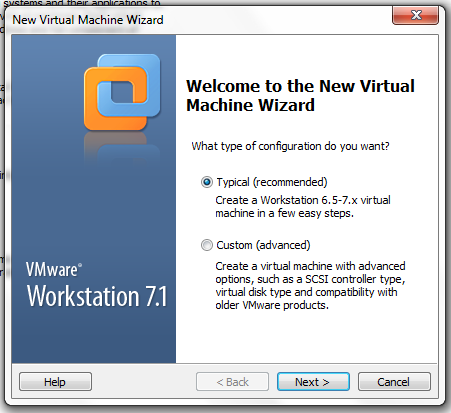 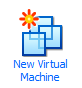 STI2D   -  Spécialité SIN
La virtualisation
Création d’une machine virtuelle
Installation de l’OS
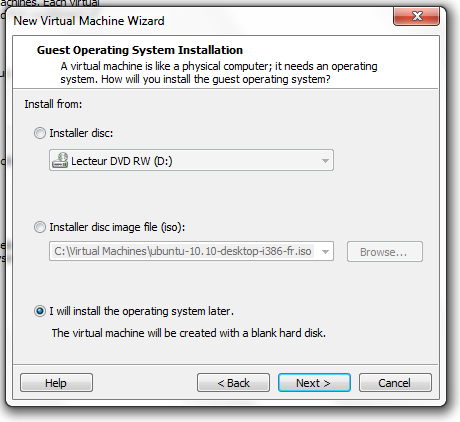 A partir d’un CD ou DVD
A partir d’un fichier image
Installer l’OS plus tard
STI2D   -  Spécialité SIN
La virtualisation
Création d’une machine virtuelle
Choix de l’OS invité
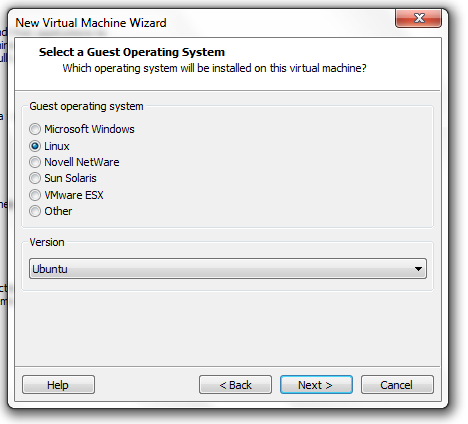 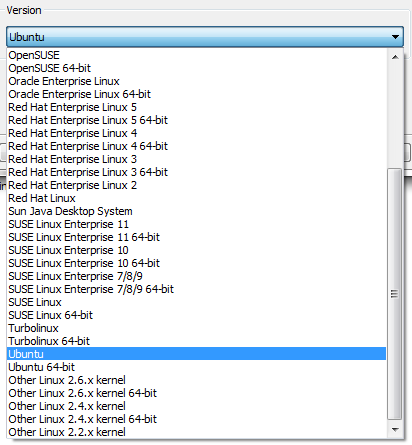 STI2D   -  Spécialité SIN
La virtualisation
Création d’une machine virtuelle
Personnalisation



Ajout
Modification
Suppression
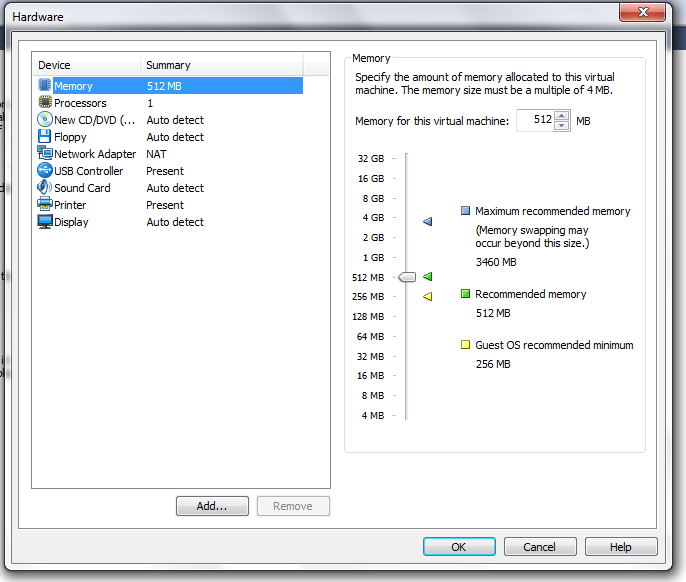 STI2D   -  Spécialité SIN
La virtualisation
Création d’une machine virtuelle
Démarrage
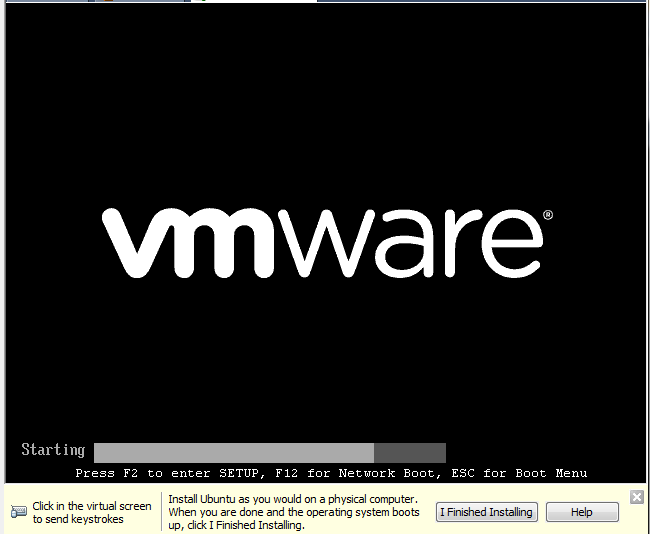 STI2D   -  Spécialité SIN
La virtualisation
Création d’une machine virtuelle
Insérer le CD de l’OS
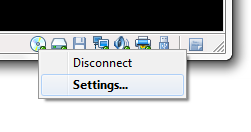 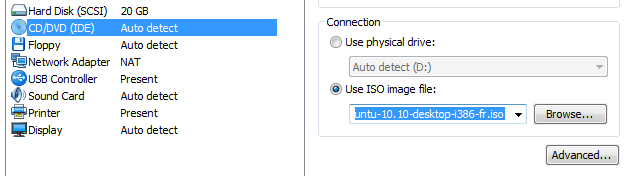 STI2D   -  Spécialité SIN
La virtualisation
Création d’une machine virtuelle
Installation de l’OS
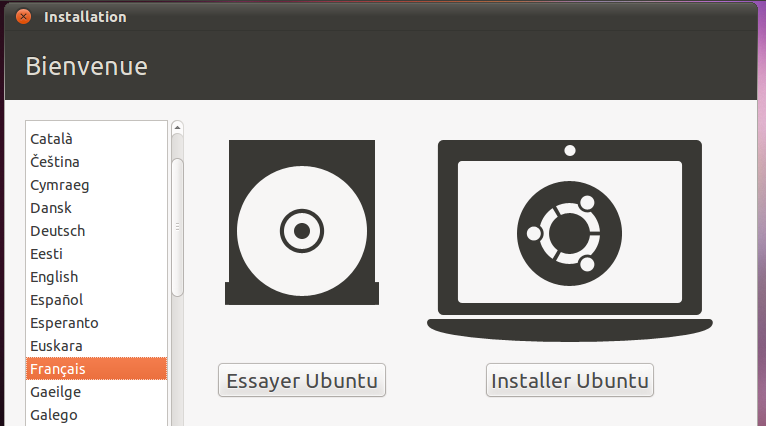 STI2D   -  Spécialité SIN
La virtualisation
TP SIN411 – Machine virtuelle et linux Ubuntu
Création d’une machine virtuelle
Installation de linux Ubuntu
Configuration de l’environnement
Logiciels de bases
Installation de logiciels
STI2D   -  Spécialité SIN
Le système d’exploitation
Définition
Interface entre le matériel et les logiciels utilisateur
Utilisateur
Shell
Fichiers
Noyeau
Matériel
STI2D   -  Spécialité SIN
Le système d’exploitation
Les principales commandes
Le shell
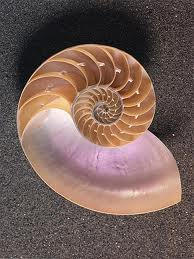 Intermédiaire entre l’utilisateur et le système d’exploitation
STI2D   -  Spécialité SIN
Le système d’exploitation
Les principales commandes
Le terminal shell
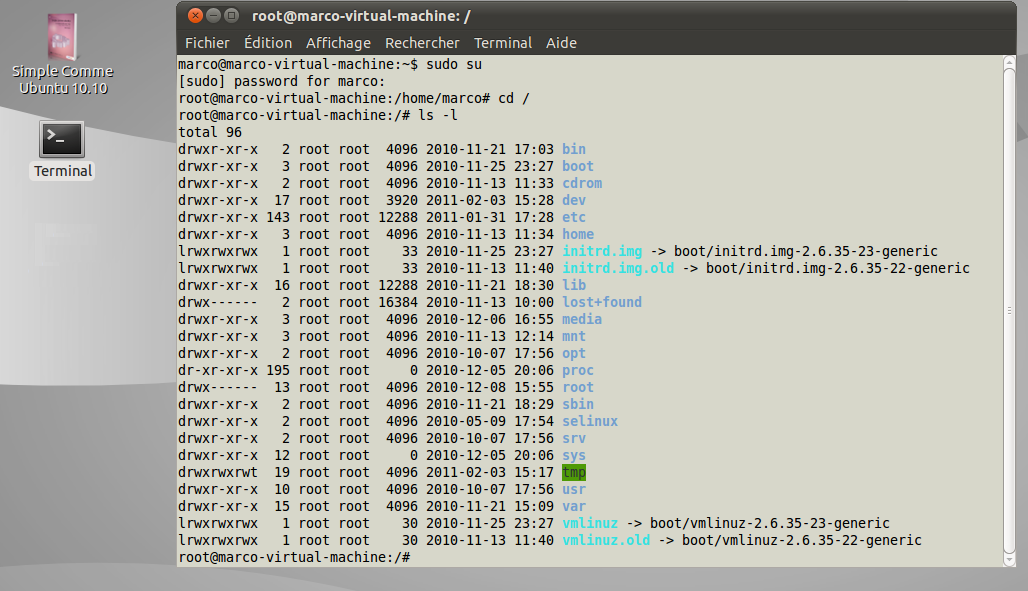 Une interface homme-machine permettant à l’utilisateur de saisir des commandes shell pour administrer son ordinateur sans utiliser d’interface graphique
STI2D   -  Spécialité SIN
Le système d’exploitation
Les principales commandes
Protocole ssh (secure Shell)
Permet de prendre la main à distance sur un système linux
Permet d’échanger des données de manière cryptées entre deux ordinateurs
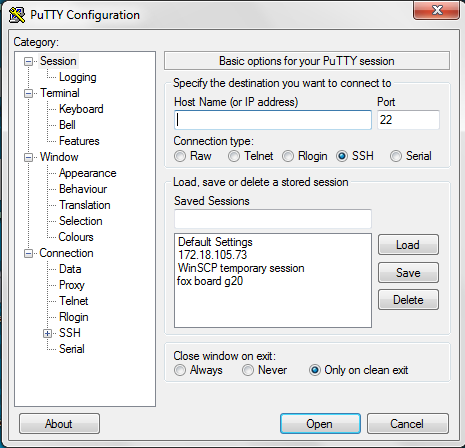 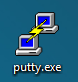 sudo apt-get install ssh
STI2D   -  Spécialité SIN
Le système d’exploitation
Les principales commandes
Qu’est-ce qu’une commande ?
Fichier exécutable agissant sur le système ou sur des fichiers

Situées généralement dans le dossier /bin

La variable système PATH contient une liste de dossiers qui contiennent les commandes accessibles

La commande whereis permet de connaitre l’emplacement d’une commande
STI2D   -  Spécialité SIN
Le système d’exploitation
Les principales commandes
Format d’une commande
nom_cmd [ option ... ] [ argument ... ]
Pour obtenir de l’aide sur une commande :
utilisez comme option –help
Ex :  ls --help
STI2D   -  Spécialité SIN
Le système d’exploitation
Les principales commandes
Les utilisateurs et les groupes
Utilisateur = propriétaire de fichiers ou de processus

Groupe = ensemble d’utilisateurs 

Définition des droits d’accès aux fichiers et aux commandes

root  possède tous les droits sur le système
STI2D   -  Spécialité SIN
Le système d’exploitation
Les principales commandes
Les utilisateurs et les groupes
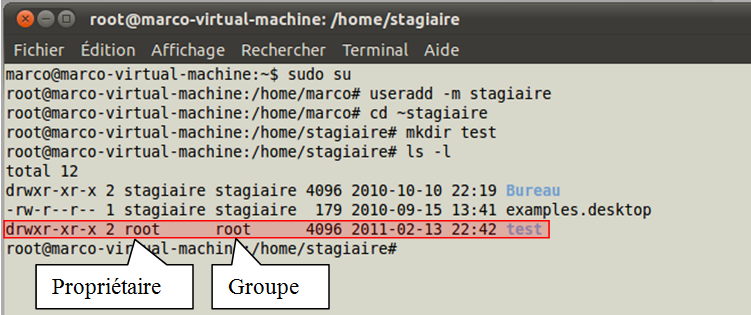 STI2D   -  Spécialité SIN
Le système d’exploitation
Les principales commandes
Les redirecteurs
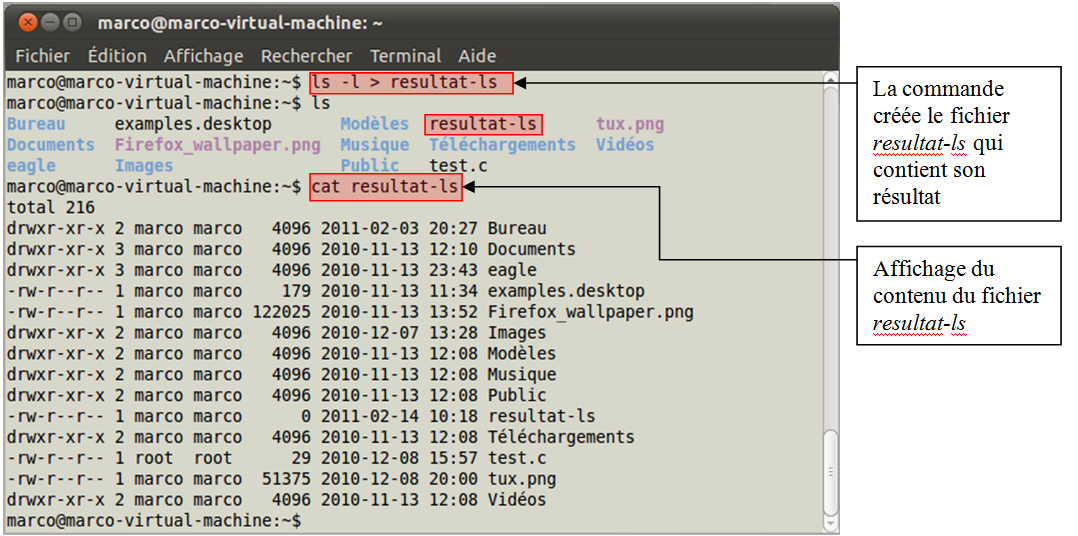 STI2D   -  Spécialité SIN
Le système d’exploitation
Les principales commandes
Les redirecteurs
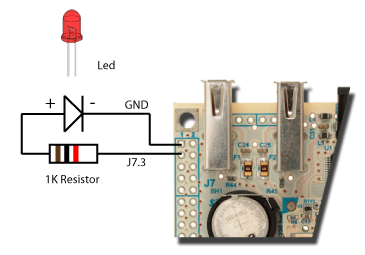 STI2D   -  Spécialité SIN
Le système d’exploitation
Le système de fichier
Organisation
Système de fichiers = type de formatage appliqué à une partition

Linux = système de fichiers organisé à partir 
	d'une arborescence unique

Compatible avec la plupart des systèmes de fichiers existant 
(FAT, FAT 32 ou NTFS de Microsoft, …)

Système de fichier généralement utilisé sous linux est ext4
STI2D   -  Spécialité SIN
Le système d’exploitation
Le système de fichier
Les droits d’accès
Un fichier, comme un dossier, possède trois séries de droits d’accès :

Ceux du propriétaire,
Ceux du groupe,
Ceux de tous les utilisateurs.

Ils sont représentés par les lettres :

r : (read) droits d’accès en lecture
w : (write) droit d’accès en écriture
x : (execution) droits d’accès en exécution.
STI2D   -  Spécialité SIN
Le système d’exploitation
Le système de fichier
Les droits d’accès
Binaire ----- Droit ----- Octal  000 -------- (---) ------- 0  001 -------- (--x) ------- 1  010 -------- (-w-) ------- 2  011 -------- (-wx) ------- 3  100 -------- (r--) ------- 4  101 -------- (r-x) ------- 5  110 -------- (rw-) ------- 6  111 -------- (rwx) ------- 7
STI2D   -  Spécialité SIN
Le système d’exploitation
Les commandes réseau
ifconfig
STI2D   -  Spécialité SIN
Le système d’exploitation
Programmation en C
Compilateur gcc
#include<stdio.h> main()
{    
	printf("Hello World"); 
}
# gcc helloword.c -o executable
# ./executable
STI2D   -  Spécialité SIN
Le système d’exploitation
TP SIN412 – Commandes de bases linux
Programmation en C
Les commandes de bases
Le système de fichiers
Les commandes réseaux
Programmation en C
STI2D   -  Spécialité SIN
L’interface utilisateur
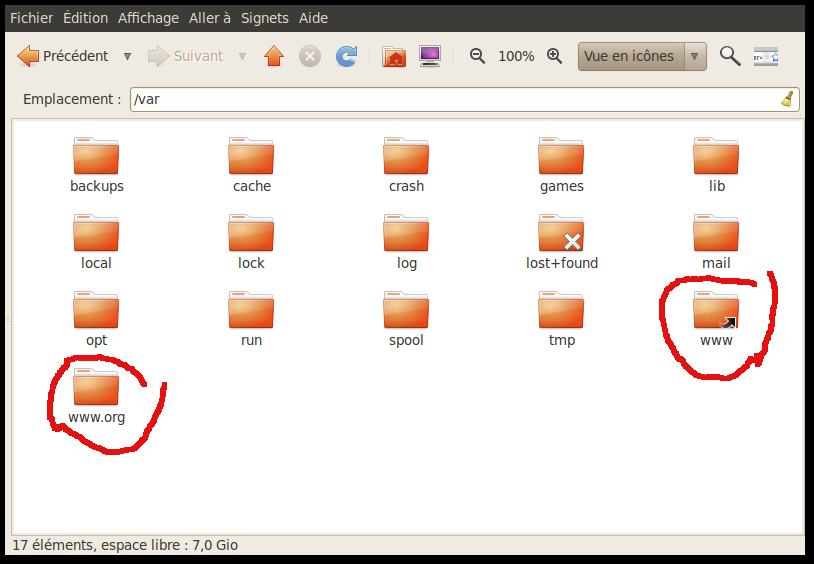 Mise en place d’un serveur web
Serveur : Programme sur ordinateur
Sites web : Dossier contenant des fichiers html, php, média, …
Pages web : fichiers html interprétés par le navigateur du client
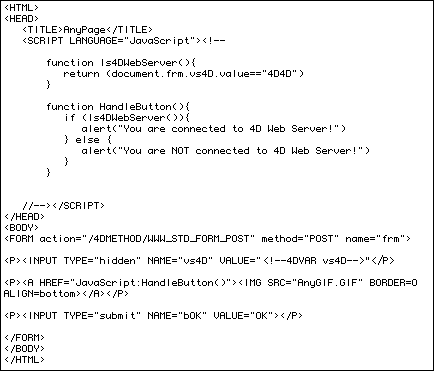 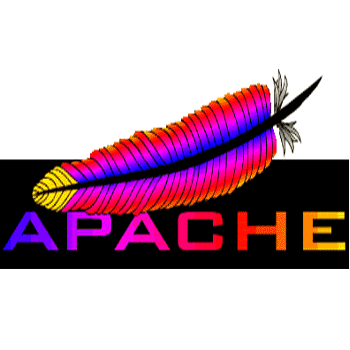 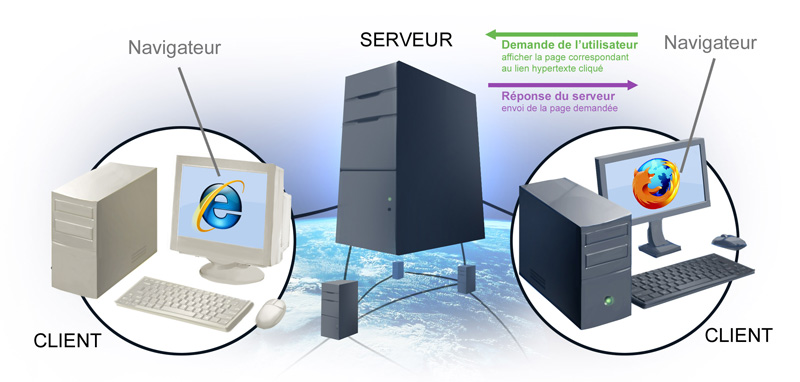 STI2D   -  Spécialité SIN
L’interface utilisateur
HTML : HyperText Markup Language
langage de balisage
définit essentiellement la structure de la page web 
interprété au niveau du client par un navigateur web
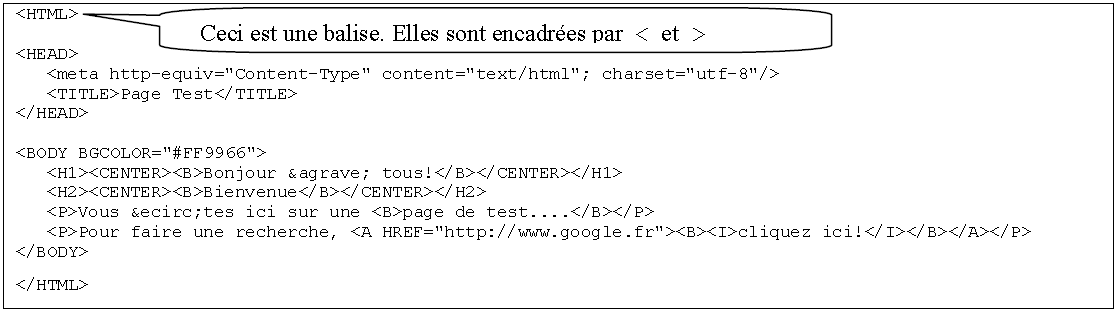 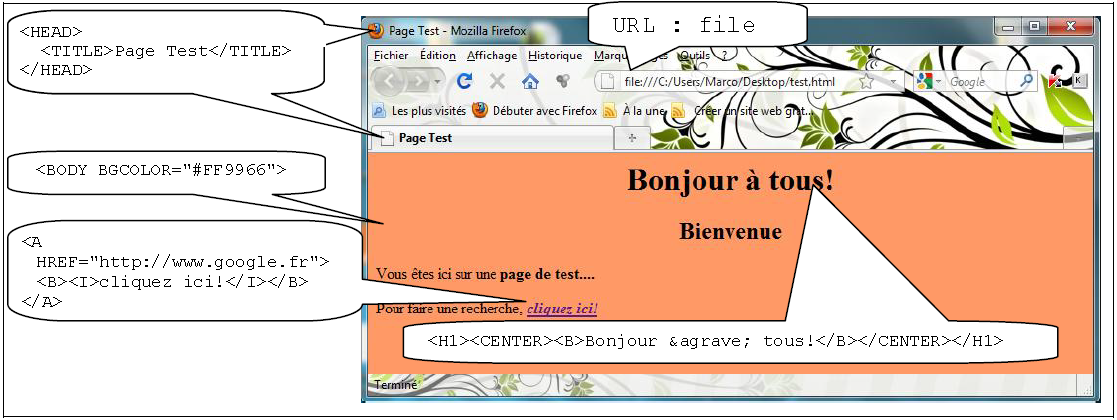 STI2D   -  Spécialité SIN
L’interface utilisateur
HTML : HyperText Markup Language
Structure d’une page HTML
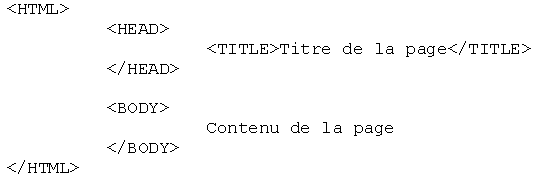 STI2D   -  Spécialité SIN
L’interface utilisateur
HTML : HyperText Markup Language
Principales balises HTML
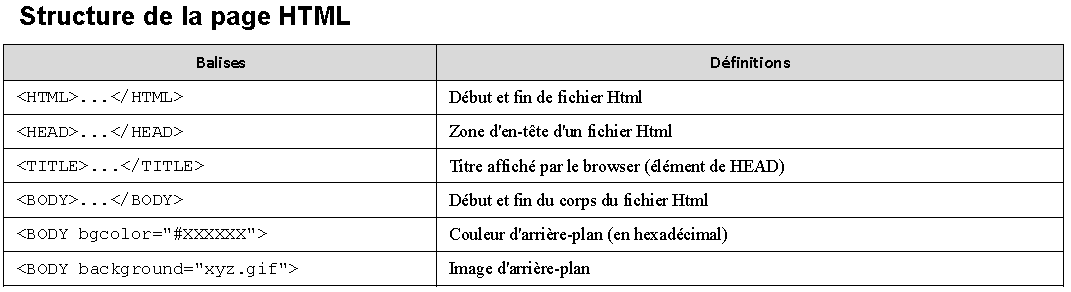 STI2D   -  Spécialité SIN
L’interface utilisateur
HTML : HyperText Markup Language
Principales balises HTML
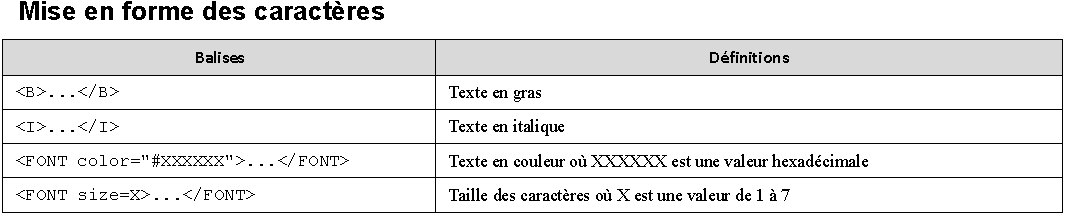 STI2D   -  Spécialité SIN
L’interface utilisateur
HTML : HyperText Markup Language
Principales balises HTML
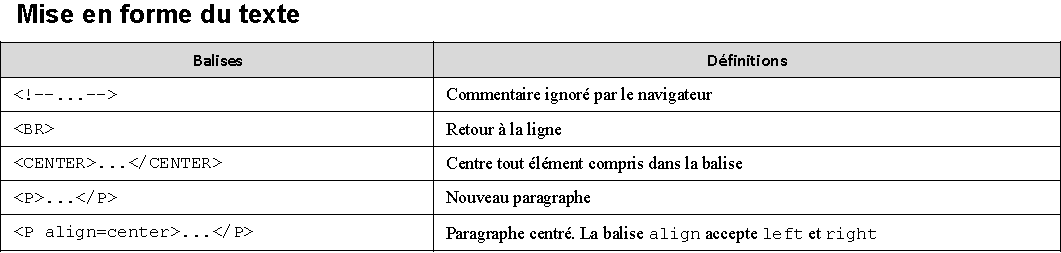 STI2D   -  Spécialité SIN
L’interface utilisateur
HTML : HyperText Markup Language
Principales balises HTML
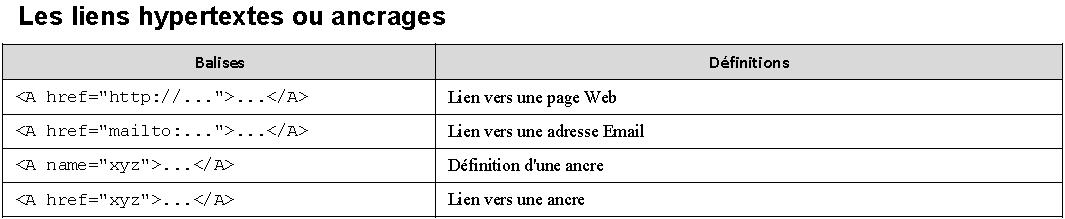 STI2D   -  Spécialité SIN
L’interface utilisateur
HTML : HyperText Markup Language
Principales balises HTML
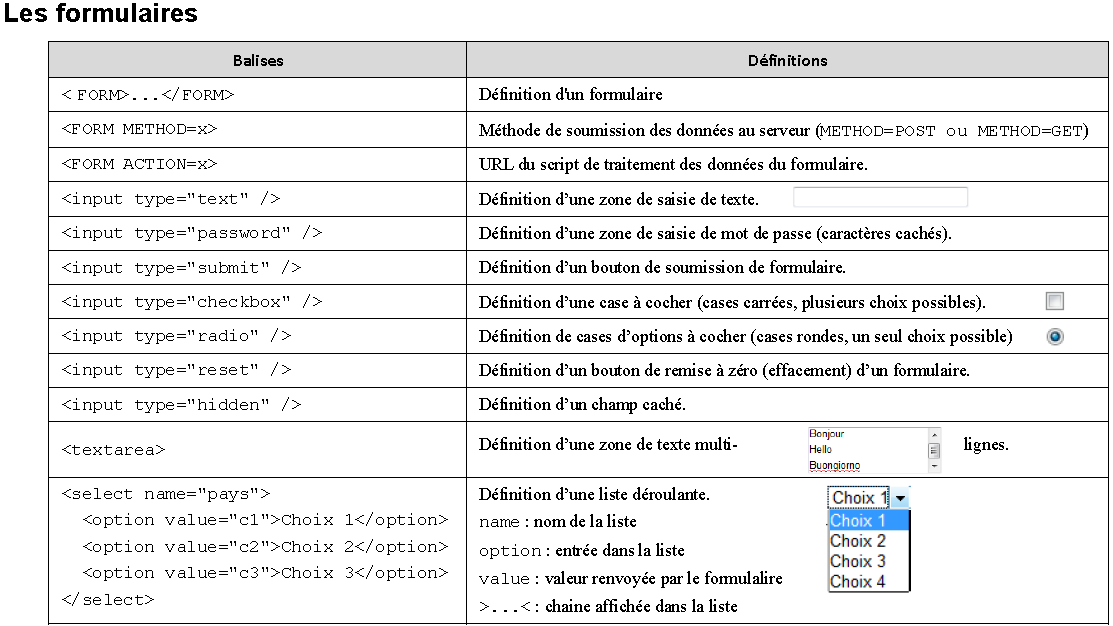 STI2D   -  Spécialité SIN
L’interface utilisateur
HTML : HyperText Markup Language
Les limites du HTML :
HTML = page statique (pas de personnalisation possible)
Mise à jour manuelle
Dynamisme : insérer des objets grâce aux balises
<object>,
 <img>,
 <applet>,
 <script>
Objets : animations flash, vidéos, programmes, …
Exécuter sur le client
Plus de dynamisme => Programmation coté serveur
STI2D   -  Spécialité SIN
L’interface utilisateur
Le langage PHP
langage de script interprété côté serveur
nécessite un serveur web
syntaxe voisine de celle du C
travaille généralement avec une base de données MySQL
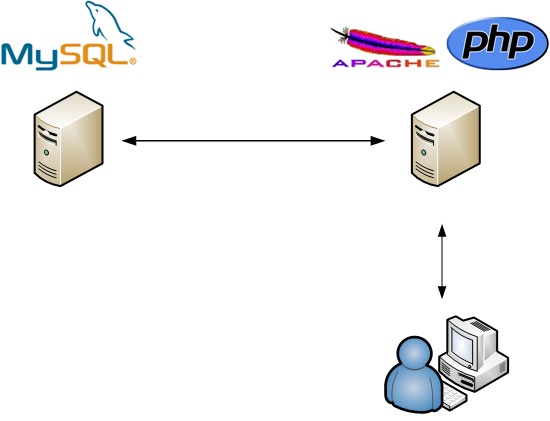 STI2D   -  Spécialité SIN
L’interface utilisateur
Le langage PHP
Vérification du fonctionnement de php : phpinfo()
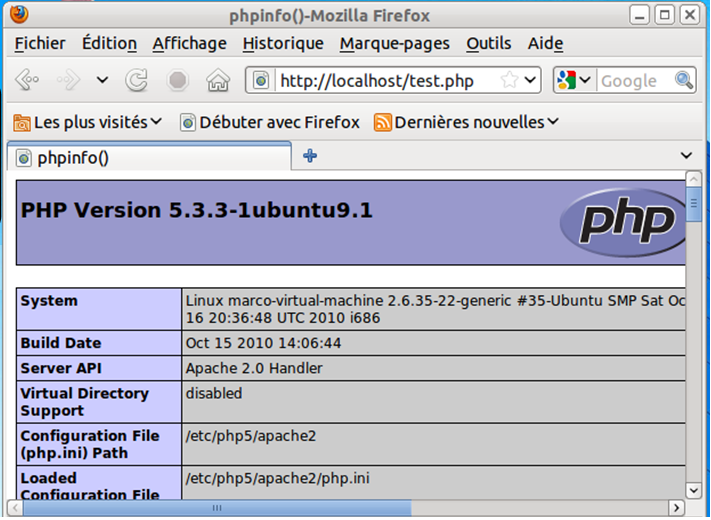 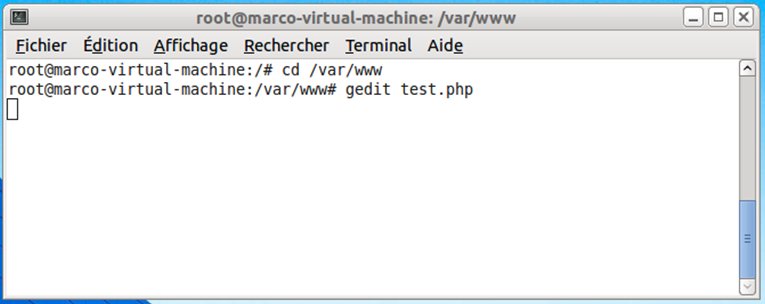 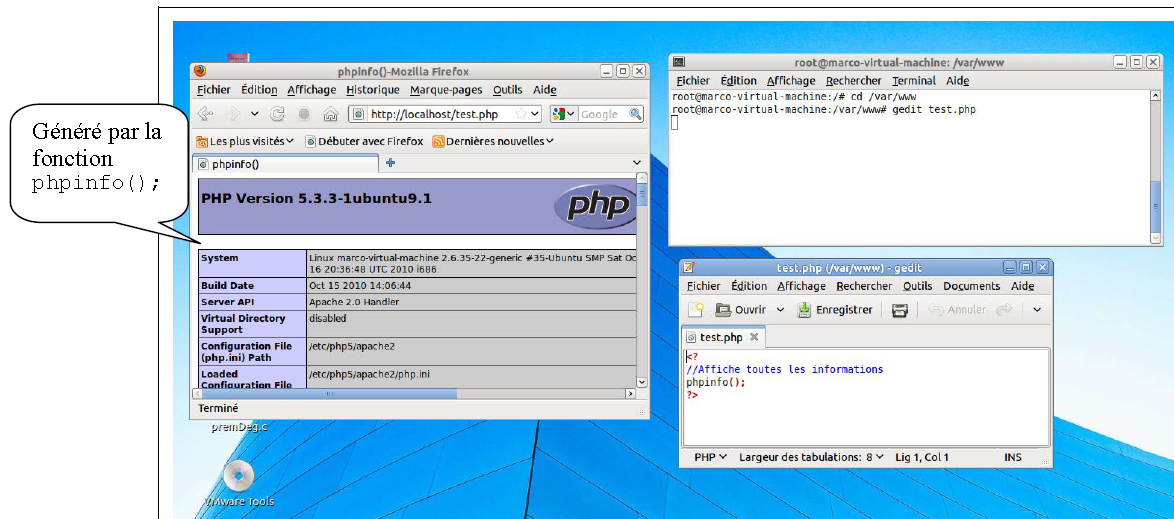 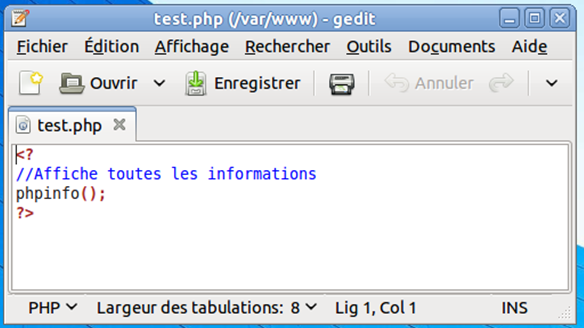 STI2D   -  Spécialité SIN
L’interface utilisateur
Le langage PHP
Afficher le contenu d’une variable
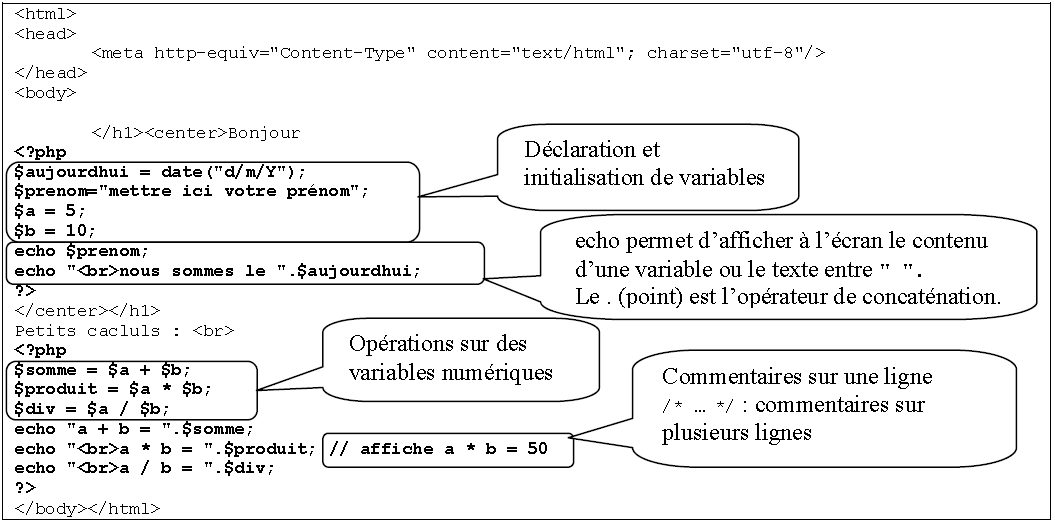 STI2D   -  Spécialité SIN
L’interface utilisateur
Le langage PHP
Afficher le contenu d’une variable
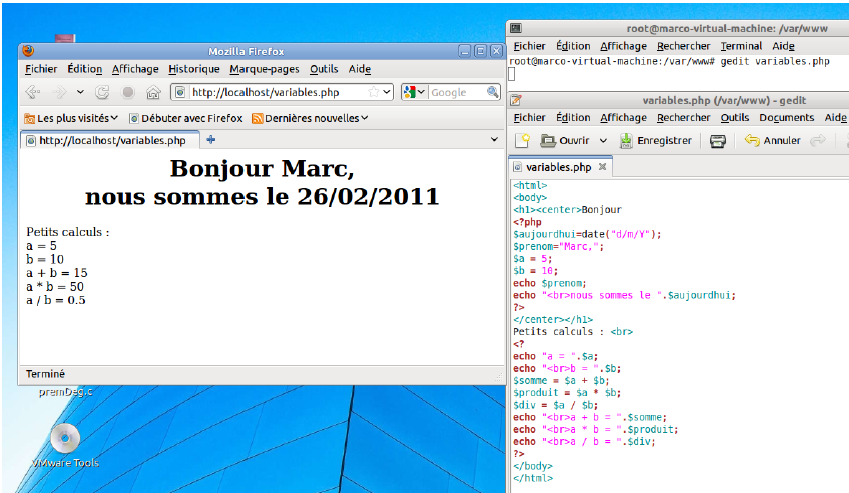 STI2D   -  Spécialité SIN
L’interface utilisateur
Le langage PHP
Les instructions de base
Les conditions

if (condition) {action ;} else {actions ;}
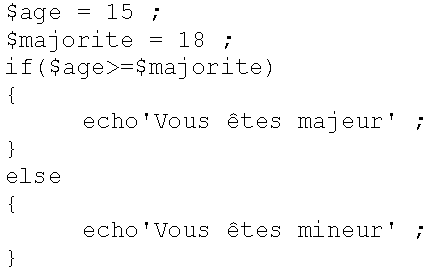 STI2D   -  Spécialité SIN
L’interface utilisateur
Le langage PHP
Les instructions de base
Les boucles

for(compteur; condition; évolution)
{
	action ;
}
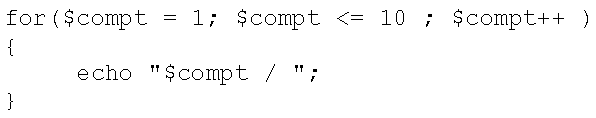 STI2D   -  Spécialité SIN
L’interface utilisateur
Le langage PHP
Les instructions de base
Les boucles

while(condition)
{
	action ;
}
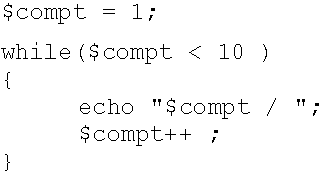 STI2D   -  Spécialité SIN
L’interface utilisateur
Le langage PHP
Les instructions de base
Les boucles
do 
{
	action ;
}
while(condition)
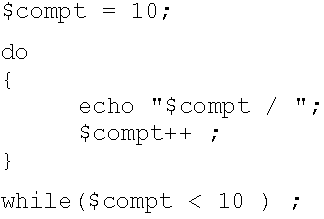 STI2D   -  Spécialité SIN
L’interface utilisateur
Le langage PHP
Les instructions de base
Les boucles

foreach(tableau as [clef =>] valeur) 
{
action ;
}
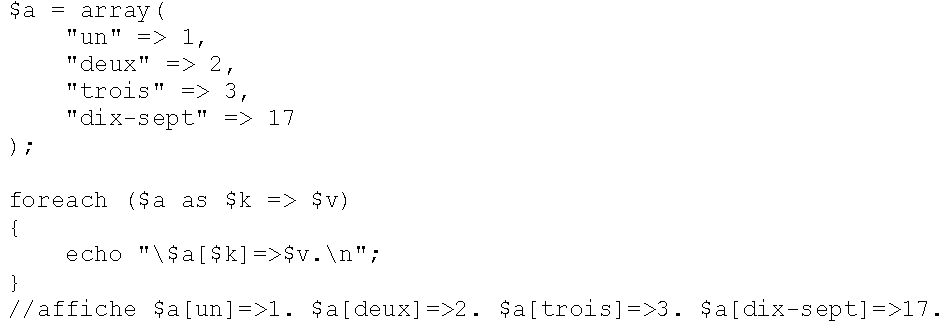 STI2D   -  Spécialité SIN
L’interface utilisateur
Le langage PHP
Interaction avec l’utilisateur
au moyen d’un formulaire HTML 
permet de transmettre les variables au script php
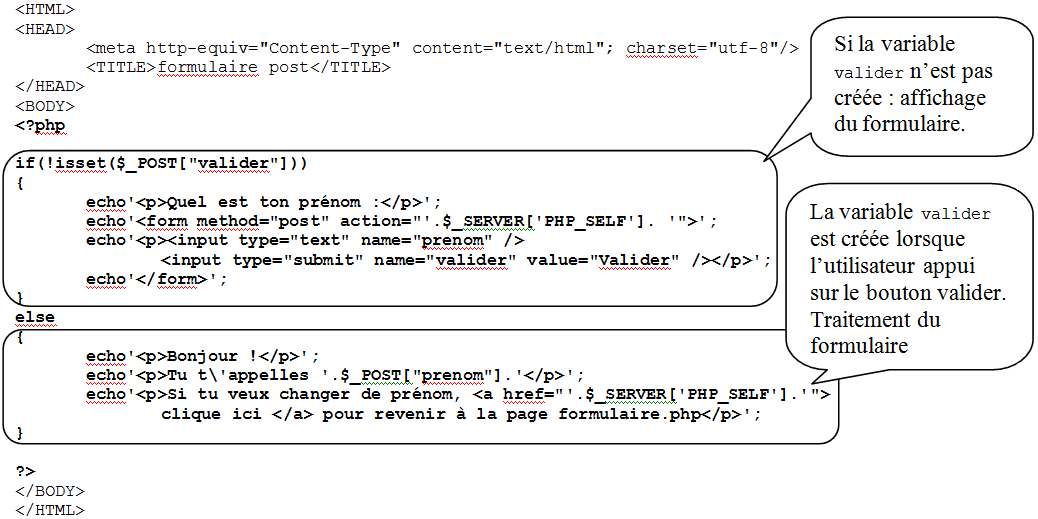 STI2D   -  Spécialité SIN
L’interface utilisateur
Le langage PHP
Interaction avec l’utilisateur
au moyen d’un formulaire HTML 
permet de transmettre les variables au script php
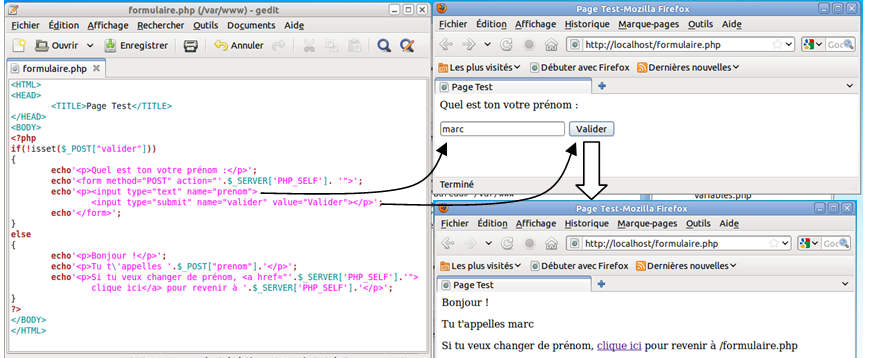 STI2D   -  Spécialité SIN
L’interface utilisateur
Le langage PHP
Interaction avec l’utilisateur
Utilisation de la méthode GET
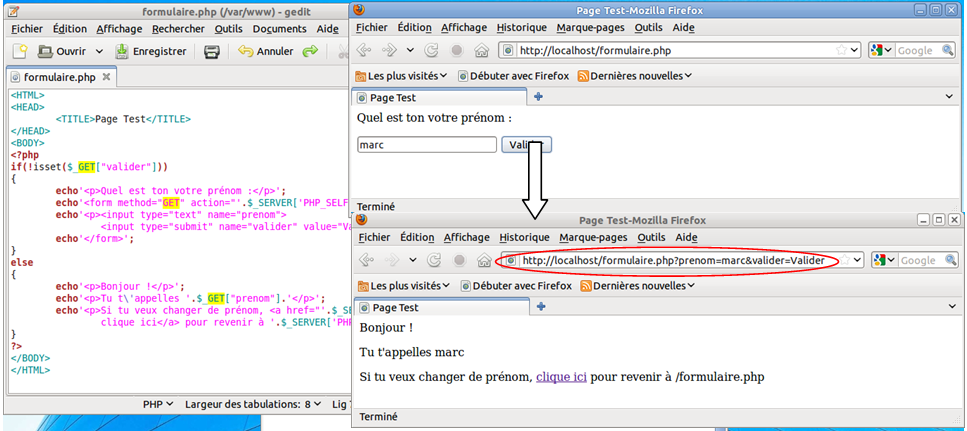 STI2D   -  Spécialité SIN
L’interface utilisateur
TP SIN413 – Programmation Web
Le langage HTML
Installation d’un serveur web
Le langage PHP
STI2D   -  Spécialité SIN
Le matériel systèmes embarqués
environnements à fortes contraintes
systèmes embarqués : présent dans tous les domaines

Télécommunications, téléphonie mobile, …
Transports, automobile, …
Domotique, alarmes, climatisation, …
Multimédia, télévision, consoles, …
Robotiques, systèmes industriels, …

environnement à fortes contraintes :
faible consommation, 
capacité mémoire réduite, 
temps réel, sécurité, robustesse
STI2D   -  Spécialité SIN
Le matériel systèmes embarqués
Les solutions
Les processeurs :

ARM (Advanced RISC Machines)
X86 (carte mère cartes Mini-ITX/Nano-ITX, PC104)
PowerPC
DSP
Soc

6 % des processeurs vendus sont destinés au marché des PC
Avec 85 % avec un système windows
94 % des processeurs vendus sont destinés à l’embarqué
95% avec un OS ouvert
STI2D   -  Spécialité SIN
Le matériel systèmes embarqués
Les solutions
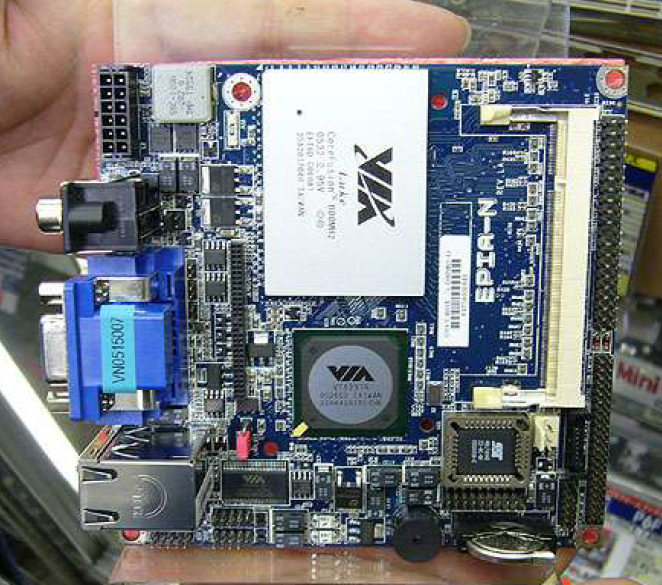 Carte mère de type Mini-ITX
STI2D   -  Spécialité SIN
Le matériel systèmes embarqués
Les solutions
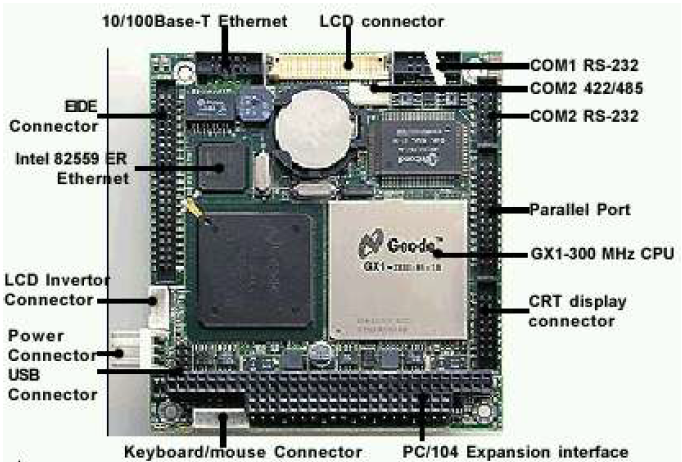 Carte mère de type PC104
STI2D   -  Spécialité SIN
Le matériel systèmes embarqués
Les solutions
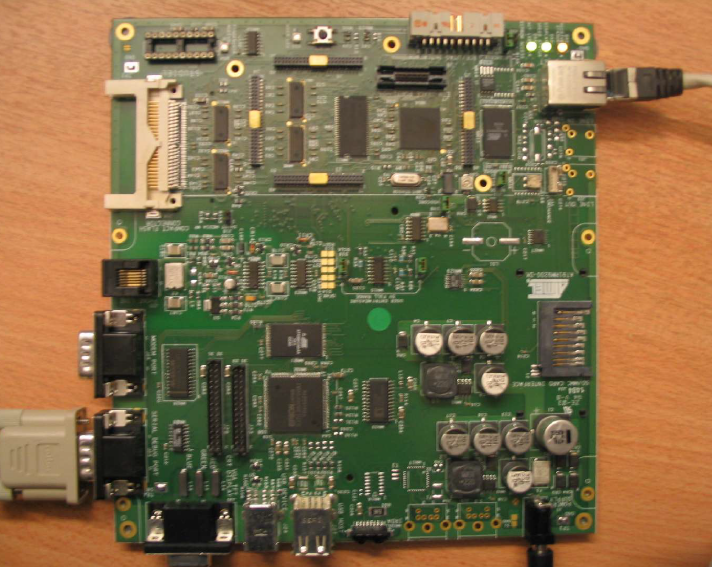 Carte d'évaluation du processeur AT91RM9200 fournie par ATMEL
STI2D   -  Spécialité SIN
Le matériel systèmes embarqués
Les solutions
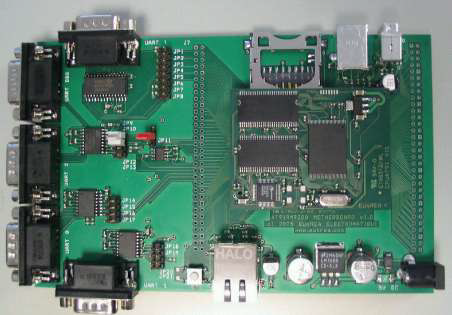 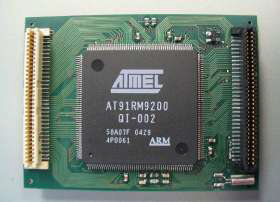 Interface et module ARM AT91RM9200 (EUKREA)
STI2D   -  Spécialité SIN
Le matériel systèmes embarqués
Les solutions
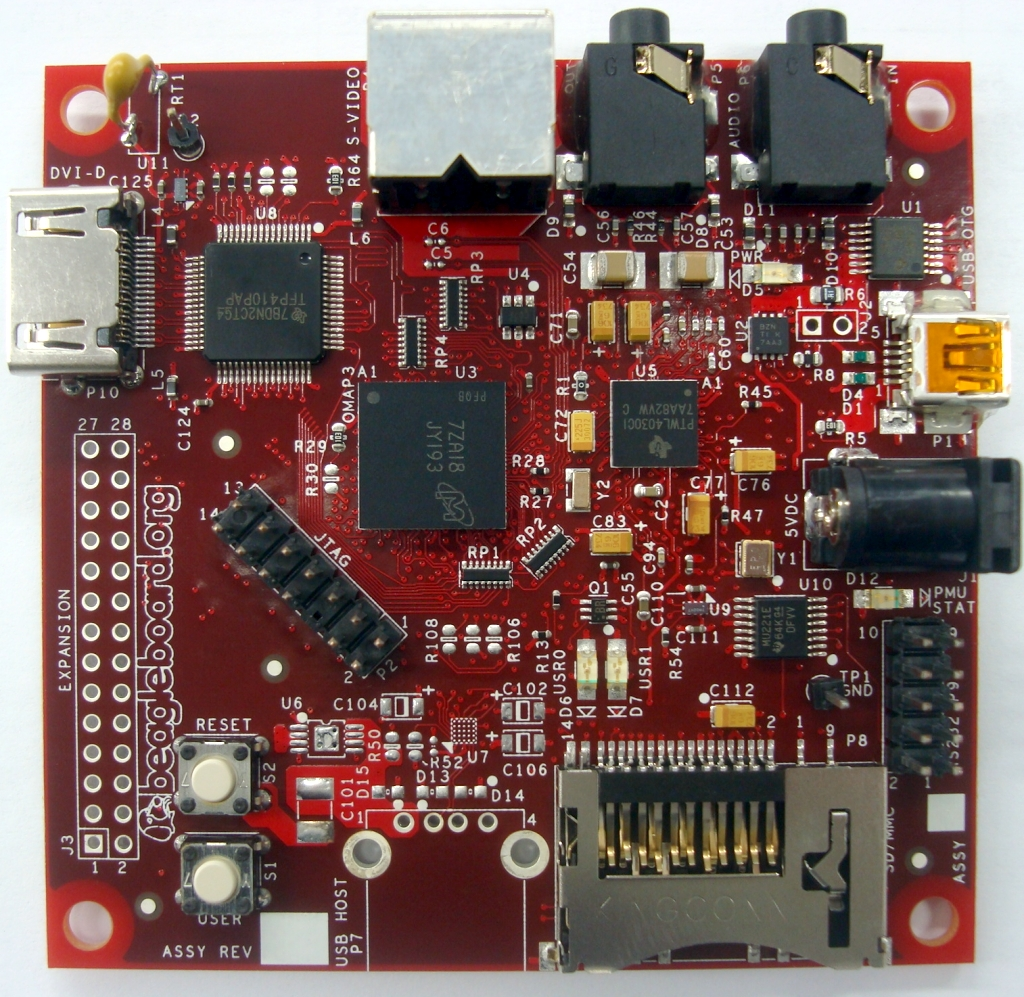 Carte mère beagleboard – ARM Cortex - OMAP3530DCBB72@720MHz
STI2D   -  Spécialité SIN
Le matériel systèmes embarqués
Les solutions
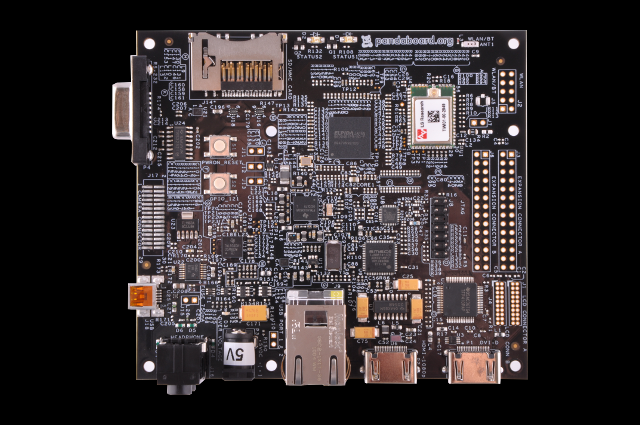 Carte mère Pandaboard – Dual-Core 1.5GHz ARM Cortex-A9 OMAP4460
STI2D   -  Spécialité SIN
Le matériel systèmes embarqués
Les solutions
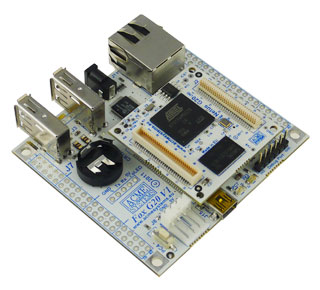 Carte d’évaluation Foxboard G20 - ARM9@400Mhz Atmel CPU AT91SAM9G20
STI2D   -  Spécialité SIN
Le matériel systèmes embarqués
Les solutions
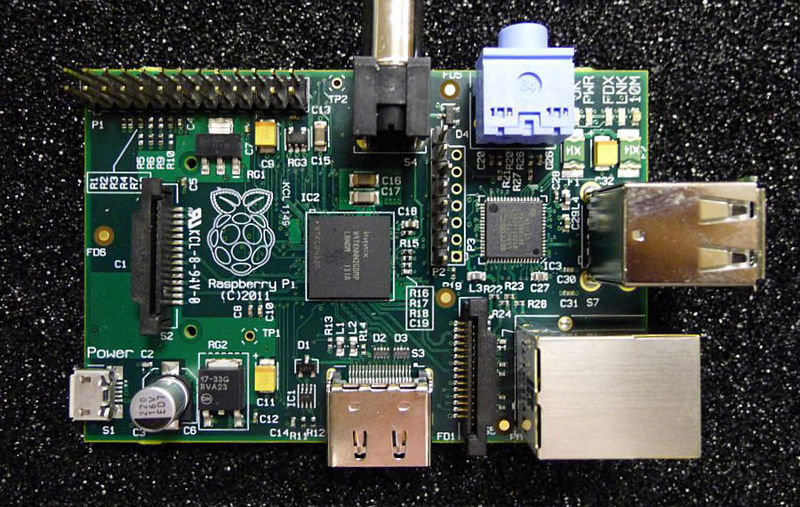 Carte d’évaluation Rasberry Pi (Low cost computer 25$) - ARM Broadcom BCM2835@700MHz
STI2D   -  Spécialité SIN
Le matériel systèmes embarqués
La carte FOX Board G20
ACME SYSTEM
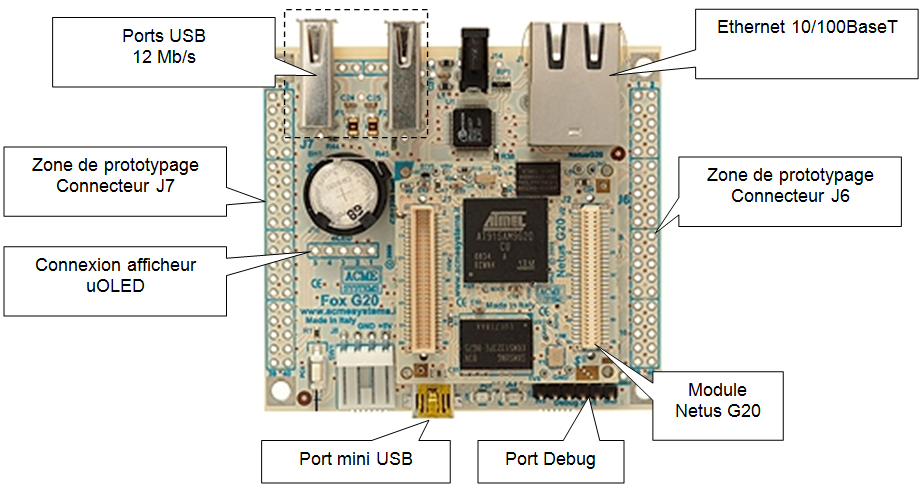 STI2D   -  Spécialité SIN
Le matériel systèmes embarqués
La carte FOX Board G20
ACME SYSTEM
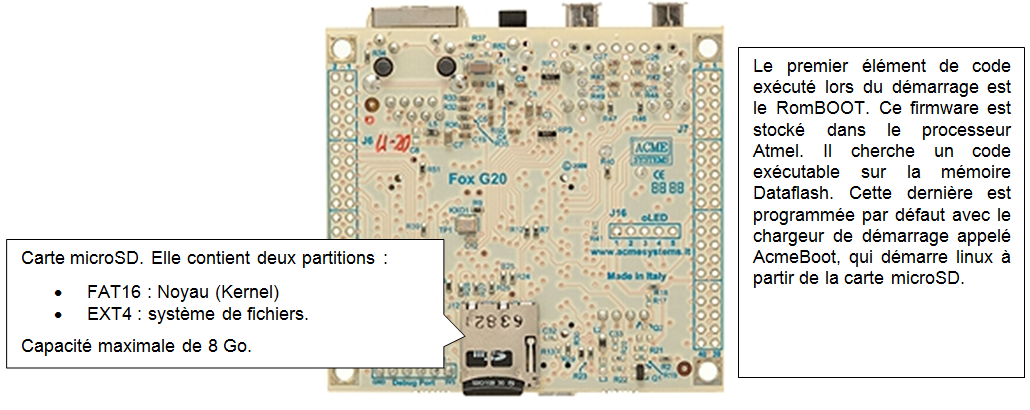 STI2D   -  Spécialité SIN
Le matériel systèmes embarqués
La carte FOX Board G20
ACME SYSTEM
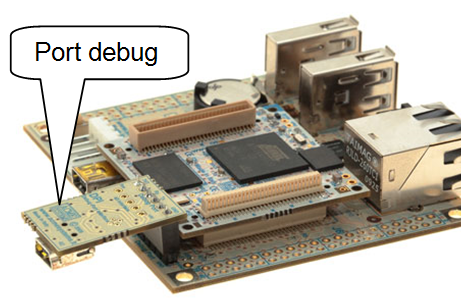 Liaison série

115200bds, 
8 bits, 
1 Stop, 
Pas de parité,  
pas de contrôle de flux
STI2D   -  Spécialité SIN
Le matériel systèmes embarqués
La carte FOX Board G20
ACME SYSTEM
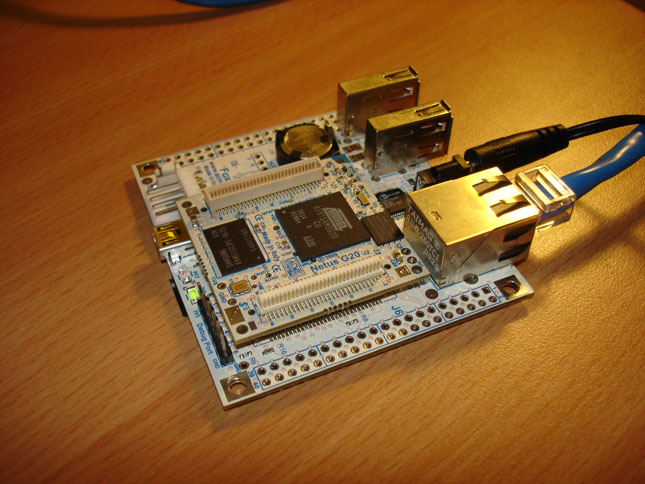 Connexion Ethernet

10/100 Mb/s
STI2D   -  Spécialité SIN
Le matériel systèmes embarqués
La carte FOX Board G20
ACME SYSTEM
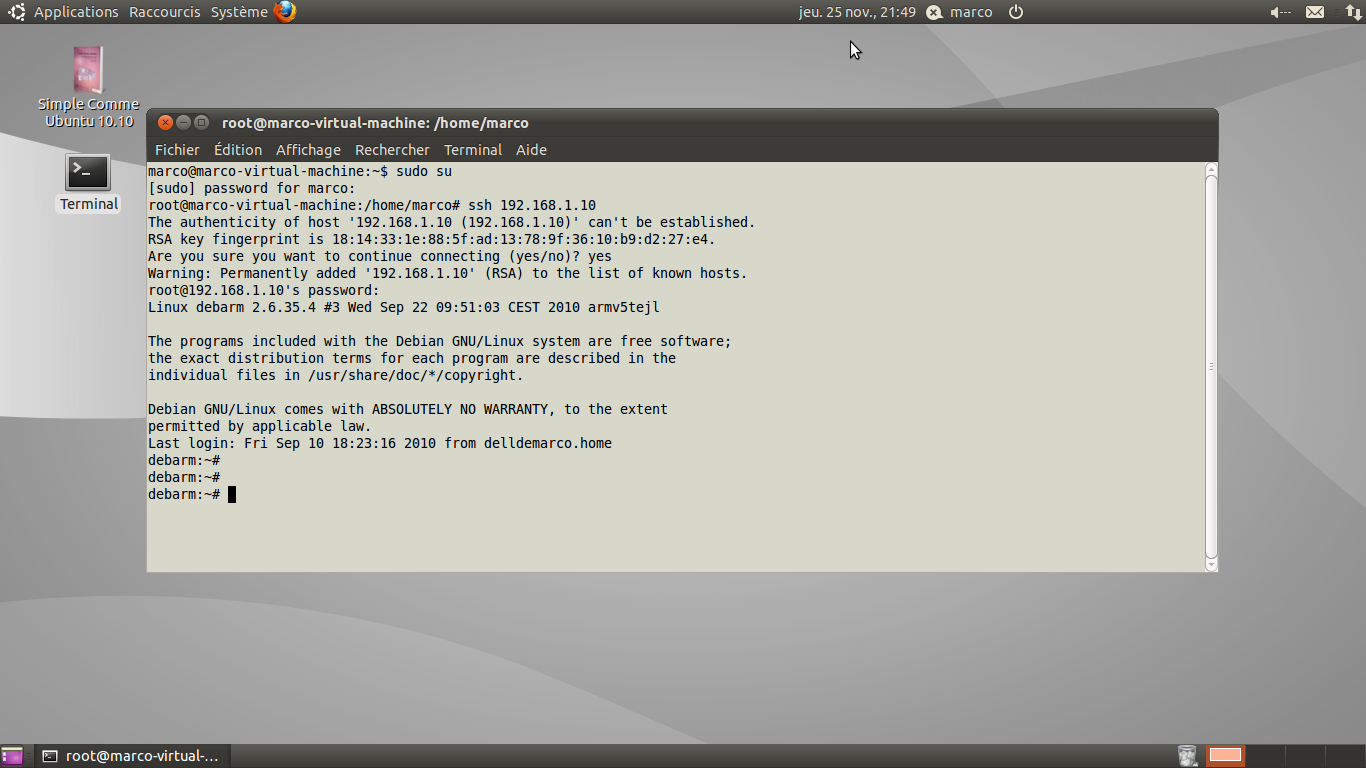 STI2D   -  Spécialité SIN
Le matériel systèmes embarqués
La carte FOX Board G20
ACME SYSTEM
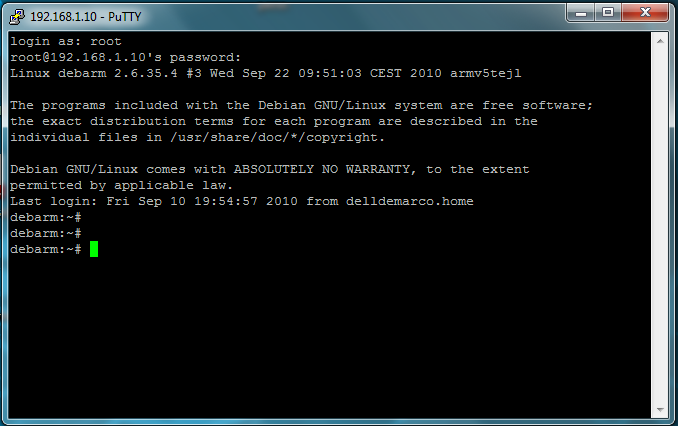 STI2D   -  Spécialité SIN
Le matériel systèmes embarqués
La carte FOX Board G20
ACME SYSTEM
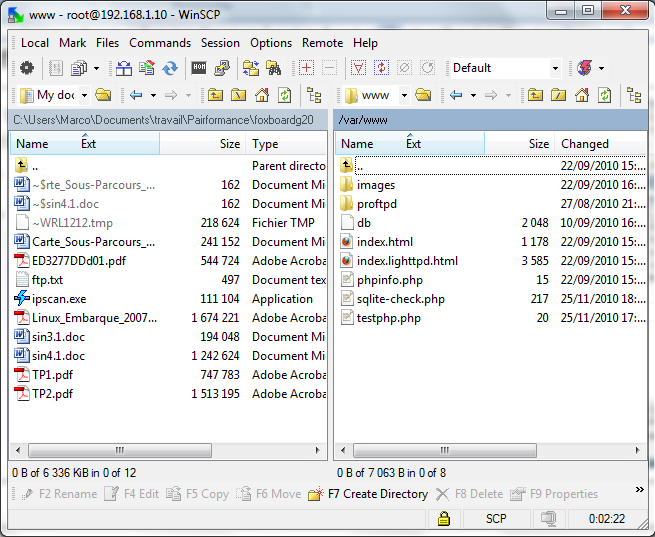 STI2D   -  Spécialité SIN
Le matériel systèmes embarqués
La carte FOX Board G20
ACME SYSTEM
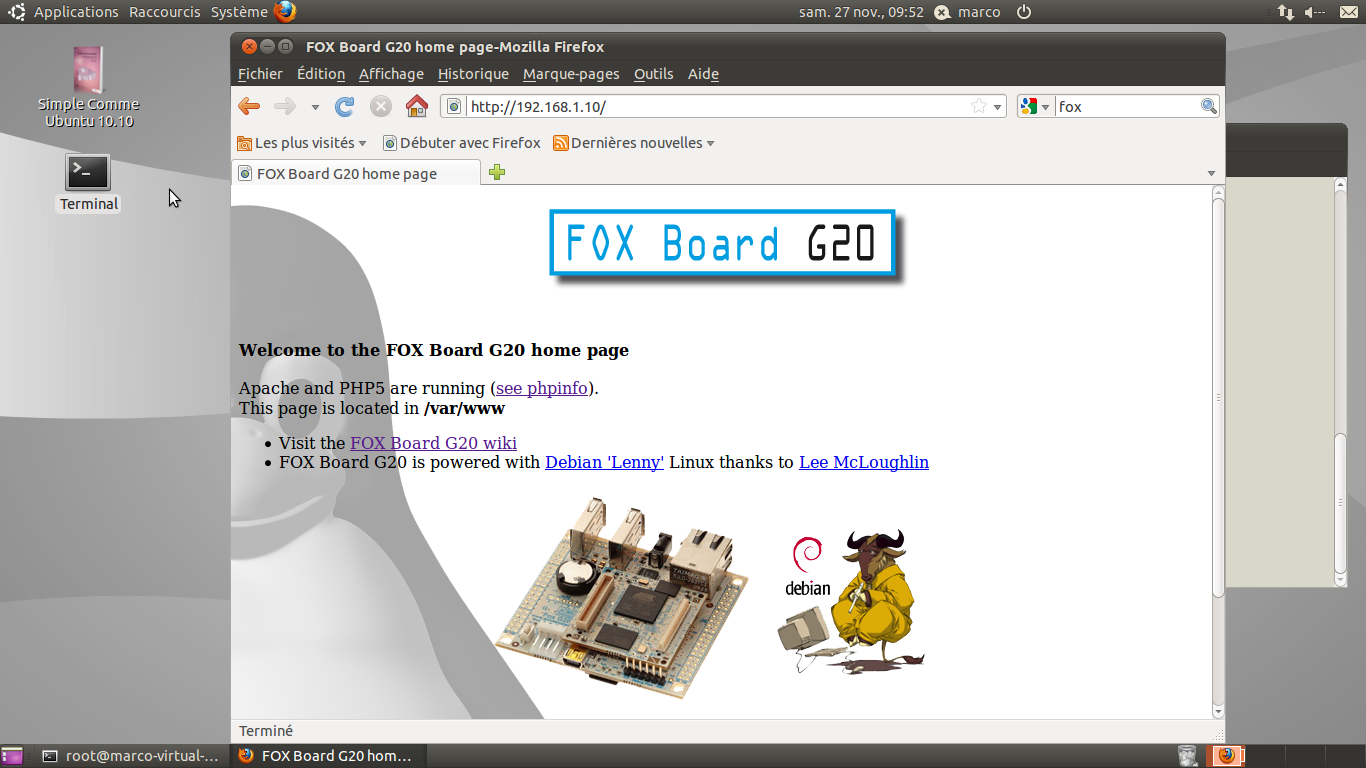 STI2D   -  Spécialité SIN
Le matériel systèmes embarqués
La carte FOX Board G20
ACME SYSTEM
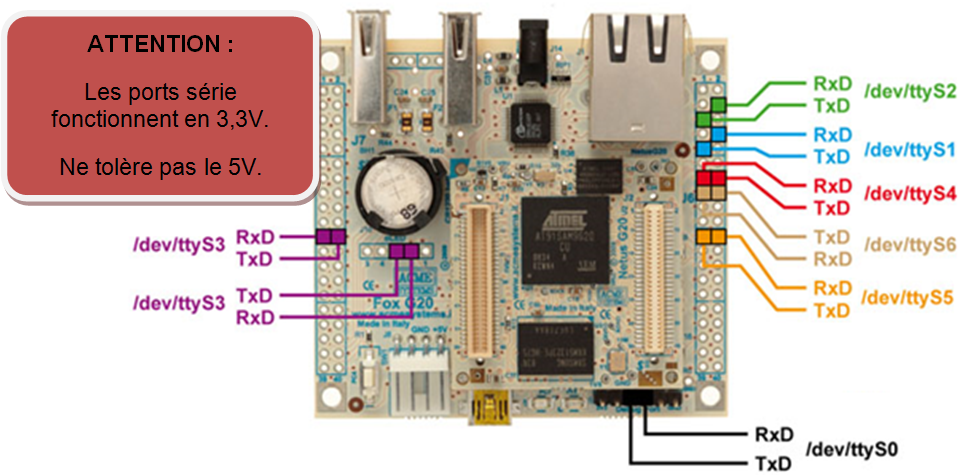 STI2D   -  Spécialité SIN
Le matériel systèmes embarqués
La carte FOX Board G20
ACME SYSTEM
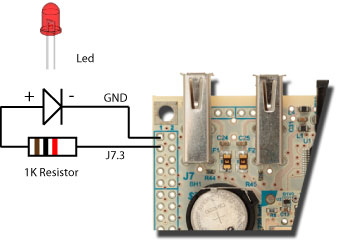 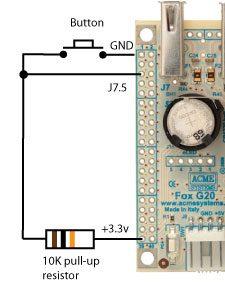 STI2D   -  Spécialité SIN
Le matériel systèmes embarqués
La carte FOX Board G20
ACME SYSTEM
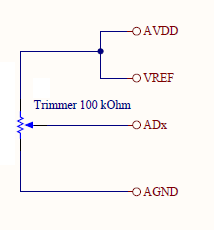 STI2D   -  Spécialité SIN
Le matériel systèmes embarqués
La carte FOX Board G20
ACME SYSTEM
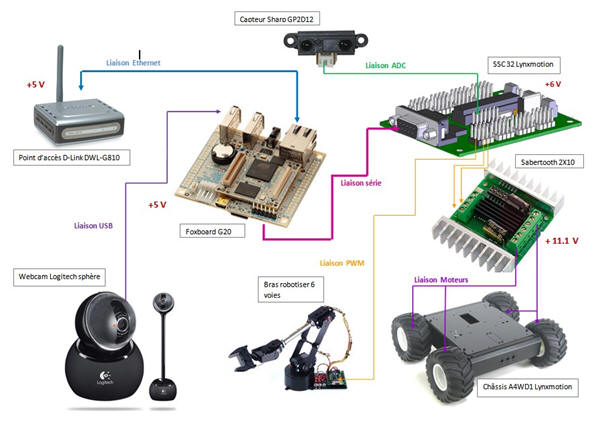